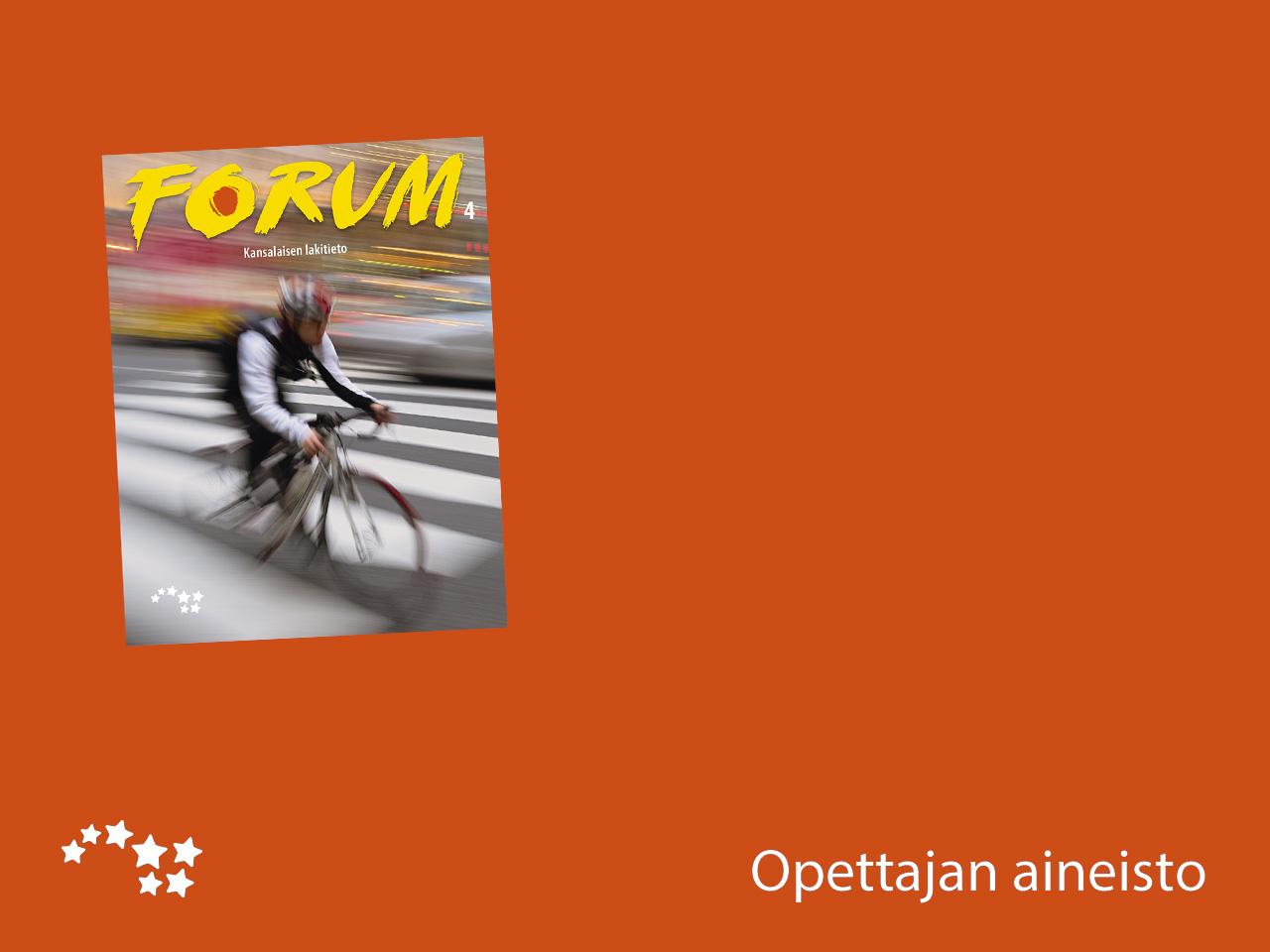 Luku x

Luvun otsikko
Luku 13

Kuluttajansuoja
Kohtuuton sopimusehto
Vertaile kahta Kuluttajariitalautakunnan käsittelemää tapausta:
Kielikurssilaisen palauttaminen kotiin kesken kielikurssin, syynä alkoholin ostaminen:
http://www.kuluttajariita.fi/fi/index/kuluttajariitalautakuntaratkaisut/kuluttajariitalautakuntaratkaisu/1378909487478.html

Vaihto-oppilaan palauttaminen kotiin, syynä mm. koulun pukeutumissääntöjen rikkominen:
http://www.kuluttajariita.fi/fi/index/kuluttajariitalautakuntaratkaisut/kuluttajariitalautakuntaratkaisu/1421843748518.html

Kummassakin tapauksessa perheet vaativat matkan järjestäjältä rahojen palauttamista.

Tehtävät
 Mihin ratkaisuun lautakunta päätyi suosituksessaan?
 Millä lautakunta perusteli ratkaisuaan?
 Oliko ratkaisu mielestäsi kohtuullinen? Perustele.